Агрессивный
 ребенок
Агрессия — это деструктивное, разрушающее и враждебное поведение в отношении окружающих людей. 
Агрессивность — это черта личности, которая, с одной стороны, определяется врожденными особенностями темперамента ребенка, а с другой — стилем общения и воспитания в семье.
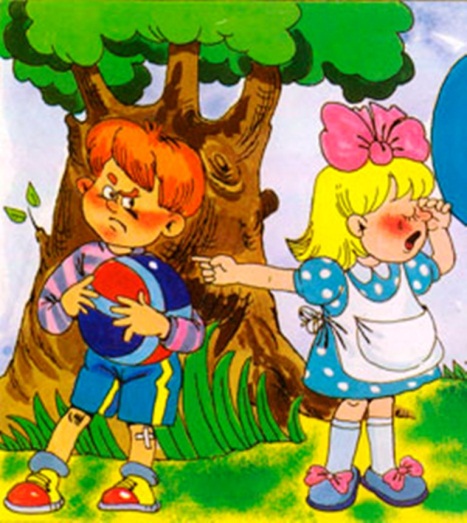 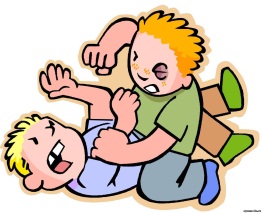 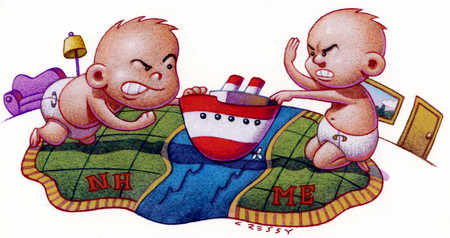 Разработала педагог-психолог Веселова А.А.
ЧДОУ «Детский сад № 89» ОАО «РЖД»